GESTION PROJET/PROGRAMME DE NUTRITION
1
Rappel sur La CLM, SES PROJETS ET PROGRAMMES
RAPPEL SUR LA CLM 1/2
la CLM est composée des représentants

des ministères techniques 
des ministères des Finances, des forces armées, 
des structures en charge de la protection Sociale, de la sécurité alimentaire 
de la Présidence de la République
des élus locaux et territoriaux
de la Société Civile
Du secteur privé
Dispositif  institutionnel de la CLM dans la RégionCLM
RAPPEL SUR LES PROJETS/PROGRAMMES DE LA CLM
RAPPEL SUR LES PROJETS/PROGRAMMES DE LA CLM
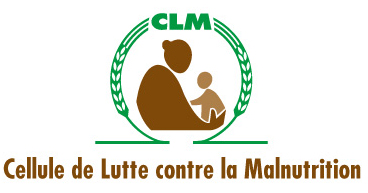 PRN : QUOI  ?
Les interventions du PRN
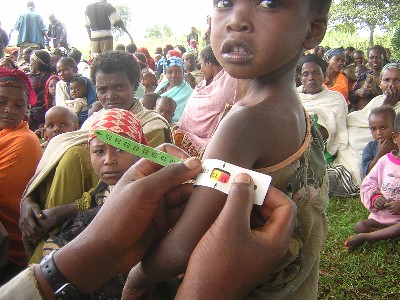 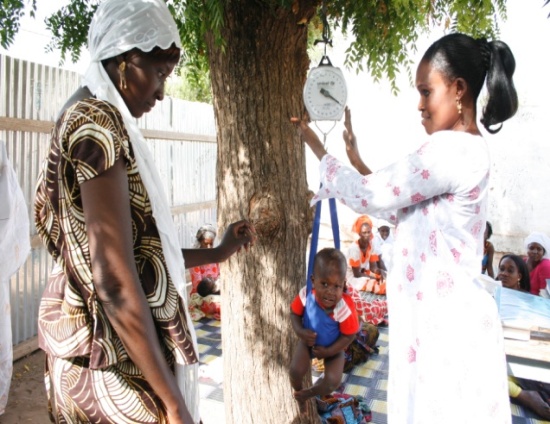 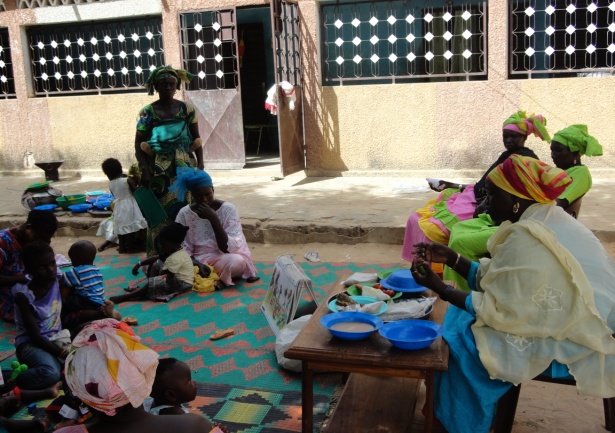 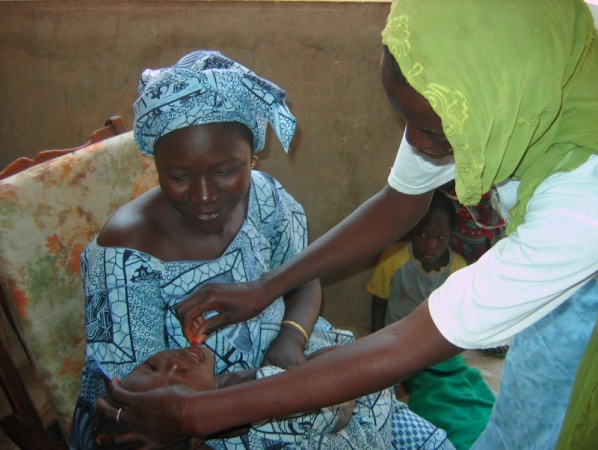 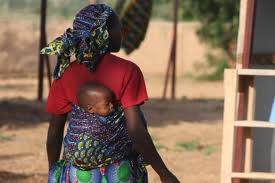 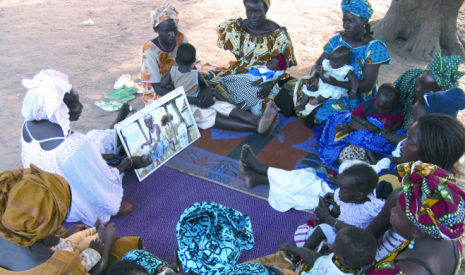 SCHEMA D’EXECUTION PROJET PRN AU NIVEAU CL
Conseil local
Infirmier chef de poste
Agence d’exécution communautaire
Agent communautaire
Comité local de pilotage
Relais communautaire
communauté
8
ROLES ET MISSIONS DES ACTEURS CLES DU PRN
CELLULE DE LUTTE CONTRE LA MALNUTRITION  ANCRAGE INSTITUTIONNEL ET MISSIONS
L’état du Sénégal a institué par décret N°2001-770 du 05 octobre  2001, la Cellule de Lutte contre la Malnutrition(CLM);

Placée sous l’autorité du Premier Ministre, rattachée à la Primature et dotée d’un secrétariat exécutif, la CLM a pour mandat de :

Assister le Premier Ministre dans la définition et la mise en œuvre de la politique nationale en matière de nutrition

Elaborer les stratégies appropriées pour la mise en œuvre pour l’exécution des programmes nationaux de nutrition et s’assurer de leur bonne exécution

 Appuyer le gouvernement pour la mise en en œuvre des différents projets et programmes en matière de nutrition

Elle comprend des comités techniques comme le COSFAM
ROLES ET MISSIONS DE LA CLM
Développer une bonne synergie avec les autres programmes de lutte contre la pauvreté en général

Favoriser la mise en place de capacités nationales pour la conduite efficace de programmes de nutrition

Favoriser une politique d’Information, d’Education et de Communication sur la nutrition

Recueillir, les rapports d’activités des programmes réalisés par les différents ministères, les ONG et les organismes communautaires de base
11
ROLES ET MISSIONS DU SECTEUR DE LA SANTE
Le secteur de la santé a pour rôle :
Assister le conseil local et l’AEC du PRN dans l’identification des sites ;

Assister le conseil local et l’AEC dans l’élaboration du projet ;

Veiller au respect des normes dans les services délivrés au niveau communautaire;

Effectuer en collaboration avec les AEC, la formation des acteurs communautaires ;

Effectuer en collaboration avec les AEC, la supervision régulière des acteurs communautaires ;

Assurer l’intégration des données de nutrition communautaire dans le SIG de la santé (Système d’Information de la Santé)
ROLES ET MISSIONS DES COLLECTIVITES LOCALES
La nutrition entre dans les domaines de compétences des collectivités locales, dans ce cadre, elles ont pour mandat:

Assurer la prise en compte de la lettre de politique de Développement de la Nutrition  dans le Plan de développement Local des Collectivités Locales

Signer une convention de financement avec la CLM

Signer un protocole d’accord avec l’Agence d’Exécution Communautaire (AEC) sélectionné pour l’exécution technique et financière du projet

Identifier les villages ou quartiers d’intervention avec la contribution du District Sanitaire

 Valider la proposition de projet de nutrition des collectivités locales et le budget proposé par l’AEC

Assurer le suivi des activités mises en œuvre par l’AEC
13
ROLES ET MISSIONS DE L’AEC DU PRN
L’AEC est chargée pour le compte des collectivités locales, de l’exécution des projets financés par la CLM
Elle a pour rôle :
Procéder à l’exécution des dépenses selon les règles et procédures définies ;

Elaborer les rapports financiers bimestriels (RFB) et les soumettre aux CL ; 

Faciliter l’organisation des journées communautaires de mobilisation sociale ; 

Appuyer les acteurs communautaires dans le partage de l’information (restitution communautaire,  transmission données aux partenaires de la santé…) ;

Préparer et soumettre des rapports d’activités au CL avec copie au District et à la CLM ;

Présenter les états d’avancement du projet lors de la revue organisée avec la CL.
ROLES ET MISSIONS DE L’AEC DU PRN
L’AEC est chargée pour le compte des collectivités locales, de l’exécution des projets financés par la CLM
Elle a pour rôle :
Appuyer le conseil local dans l’élaboration de son projet de nutrition ;

Faire le « portage » du projet de la CL pour la recherche de financement au PRN ;

Signer avec la CL un contrat pour l’exécution technique et financière du projet ;

Faciliter le choix des agents relais communautaires (ARC) ;

Effectuer en collaboration avec le district de santé, la formation des ARC ;

Accompagner les acteurs communautaires dans l’exécution de leurs activités ;

Effectuer en collaboration avec le district de santé, la supervision régulière de des acteurs communautaires (AC, relais)
ROLES ET MISSIONS DU CLP
Le comité local de pilotage est chargé de la mise en œuvre des activités au niveau des villages et quartiers
 Composition du CLP 
- Représentants de toutes les franges de la communauté (les femmes bénéficiaires, les hommes, les autorités coutumières et religieuses, les jeunes et toutes les associations représentatives de la communauté
Mandat du CLP :
analyser et approuver le plan d’actions du site ;
appuyer l’organisation des mobilisations sociales, des événements spéciaux, des activités de SPC/PCIME-C;
analyser et approuver les restitutions périodiques des ARC concernant l’exécution du plan d’actions ;
assurer la gestion des contributions des populations, des CL au fonctionnement du site et à la mise en œuvre des activités
s'assurer que les restitutions des résultats au comité villageois de nutrition sont effectuées après chaque promotion et screening
veiller à une participation effective des membres du comité villageois/Quartier de nutrition aux réunions
veiller à ce que les membres du comité villageois/Quartier de nutrition soient impliqués dans la résolution des problèmes et dans la sensibilisation des bénéficiaire
ROLES ET MISSIONS DE L’ARC
L’ARC réside dans l’aire d’intervention et il a un statut de volontaire au service de la communauté de rattachement et a pour mandat de:

Procéder à la micro planification des activités du site de nutrition communautaire, en collaboration avec l’ICP

Organiser les séances de SPC, de communication interpersonnelle, de mobilisation sociale , les activités de dépistage et de prise en charge de la malnutrition aigue;

Procéder à la restitution communautaire des activités ;

Préparer et soumettre un rapport d’activités à l’ICP et  à son superviseur .
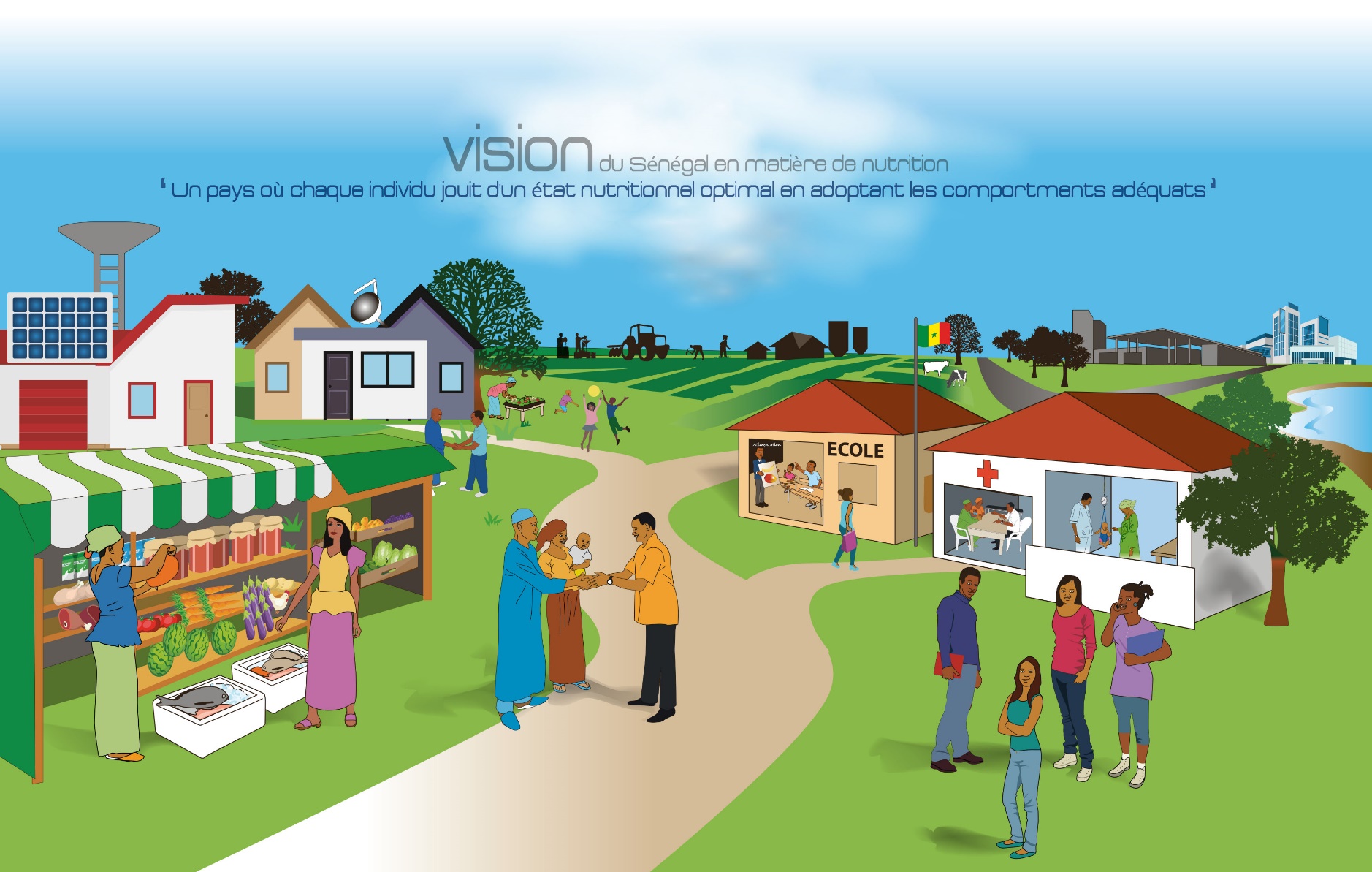